Обследование звукопроизношения
Составители: 
Володева Е.Ю (учитель-логопед высшей кв.категории) 
Володева А.А. (учитель-логопед 1 кв.категории)
С
Санки                        Оса                            Нос
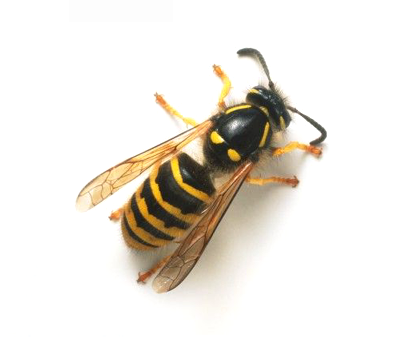 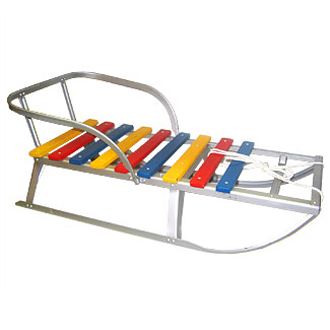 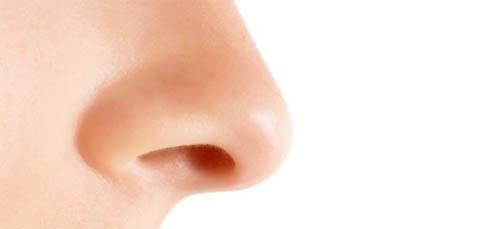 Сь
Семь              Апельсин                Гусь
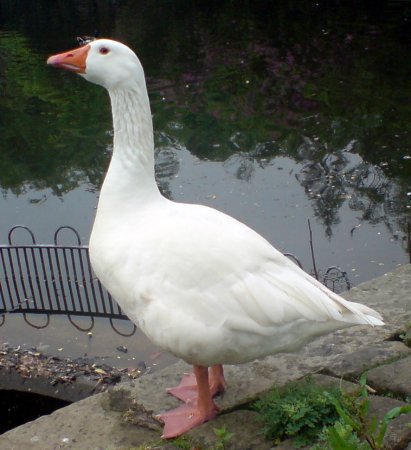 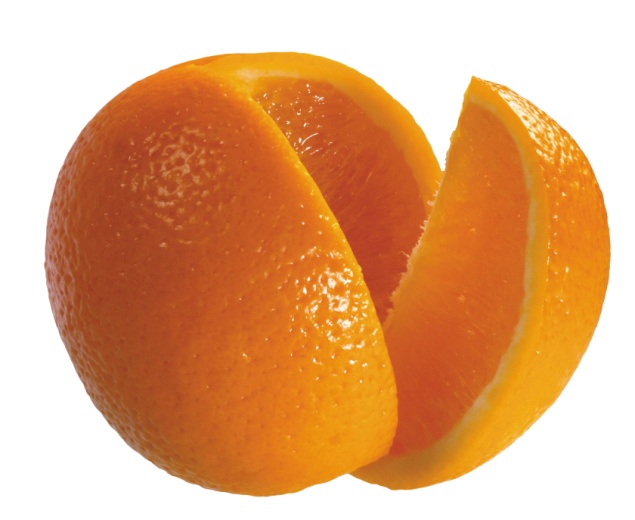 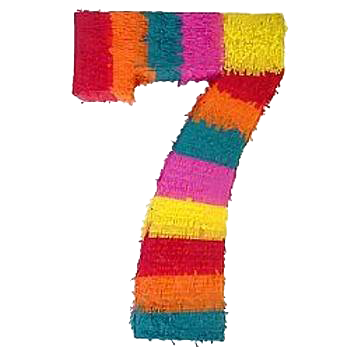 З
Замок                                                 Коза
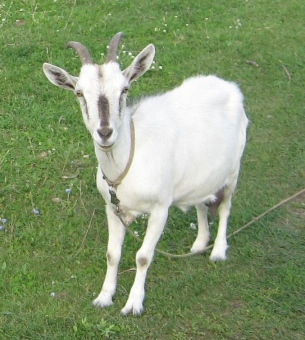 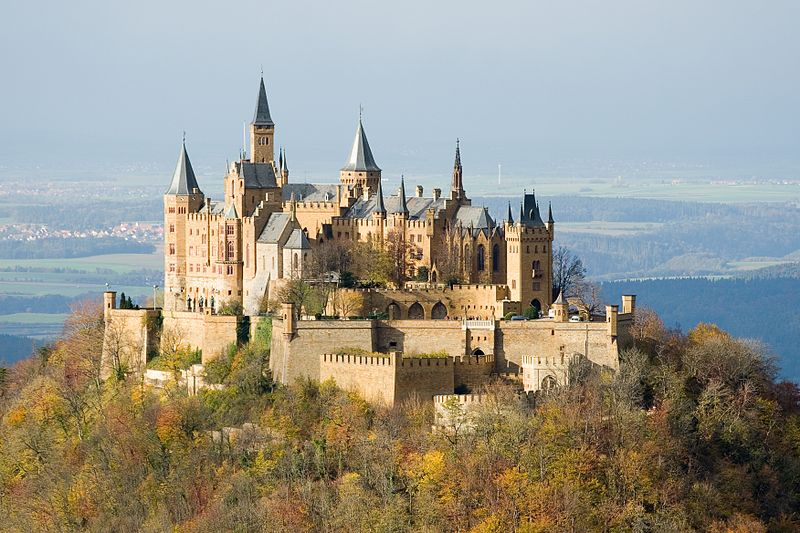 Зь
Зима                                                      Магазин
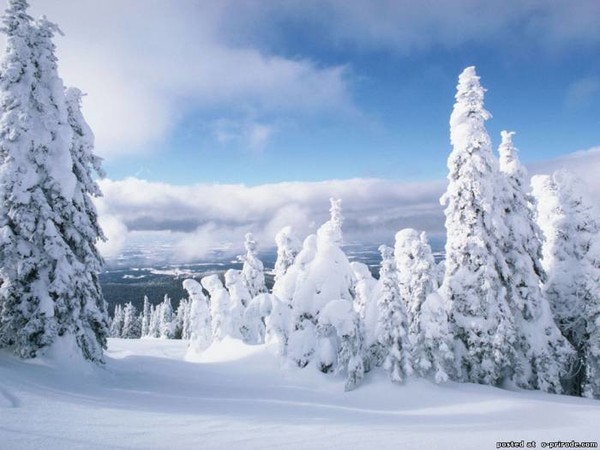 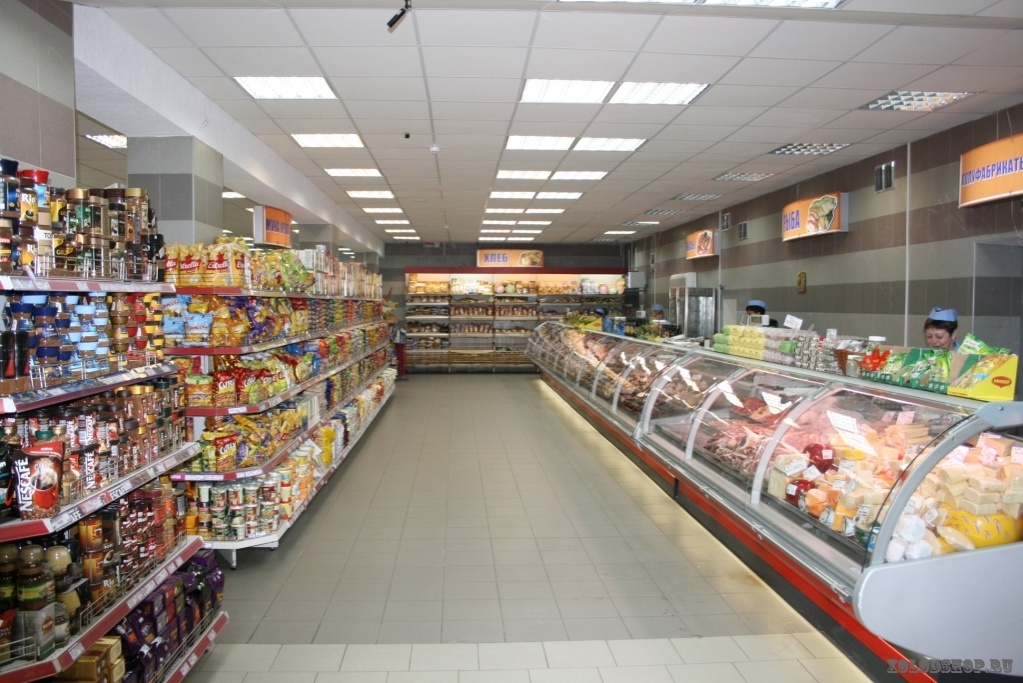 Ц
Цапля                        Овца                         Палец
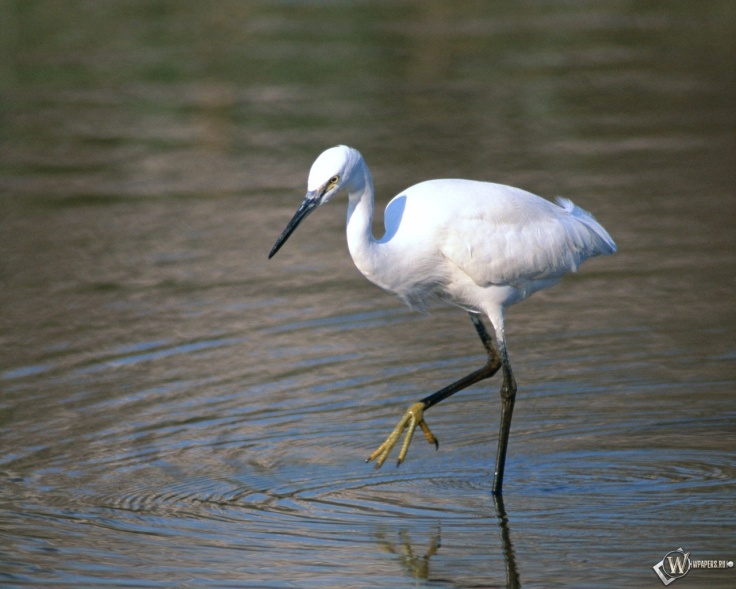 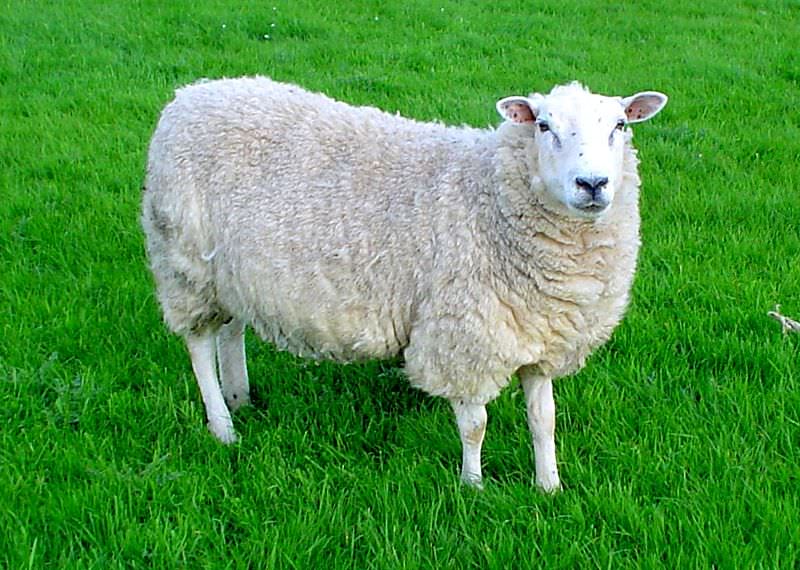 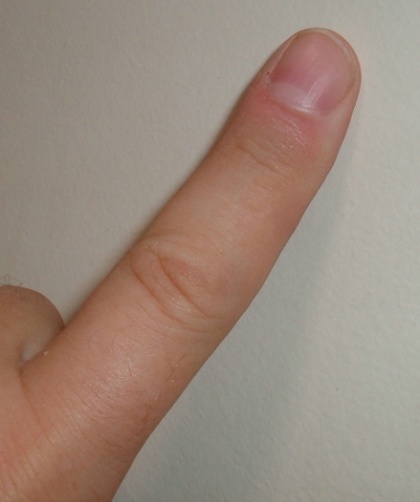 Ш
Шапка                      Машина                    Мышь
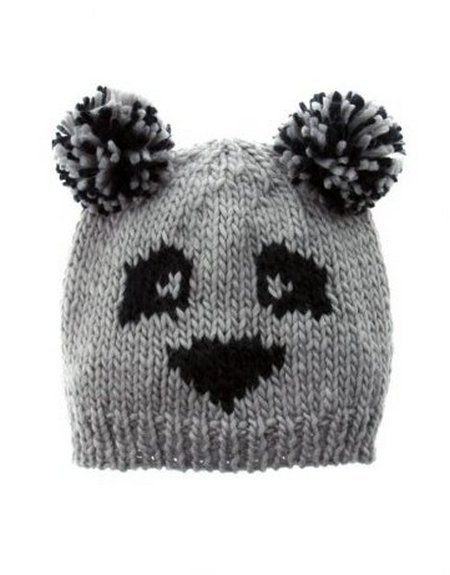 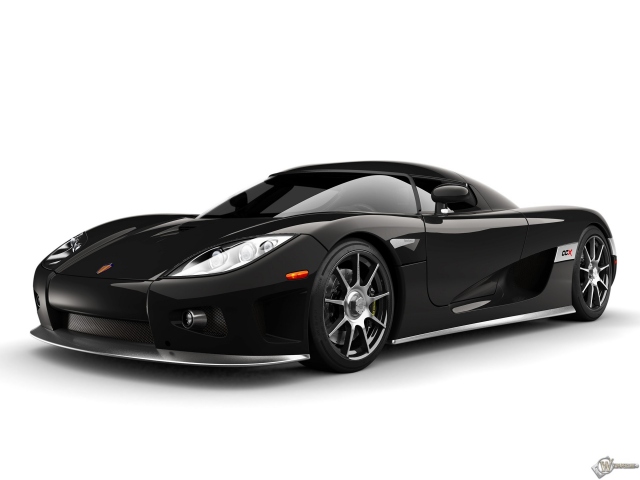 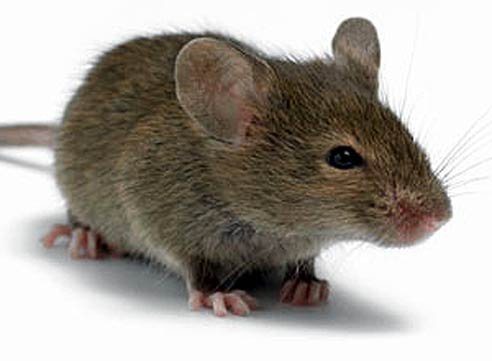 Ж
Жук                                                     Лыжи
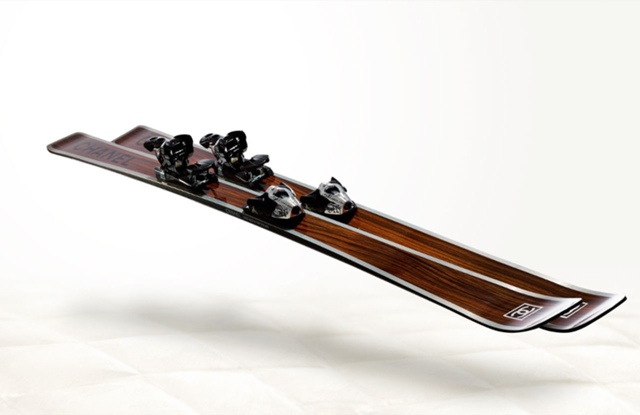 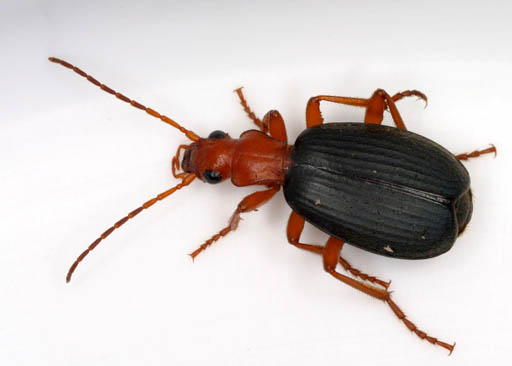 Ч
Чайник                 Качели                          Мяч
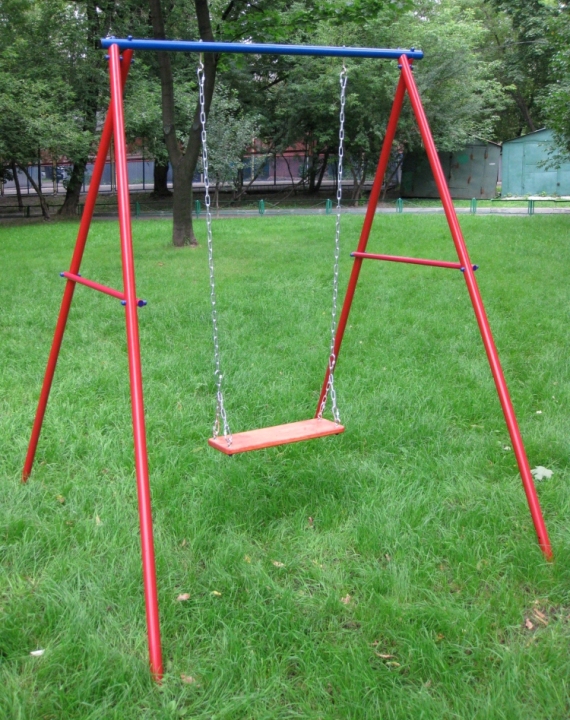 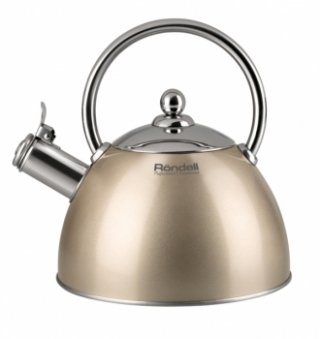 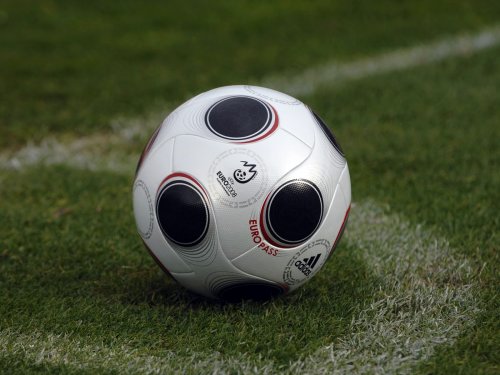 Щ
Щука                          Овощи                          Плащ
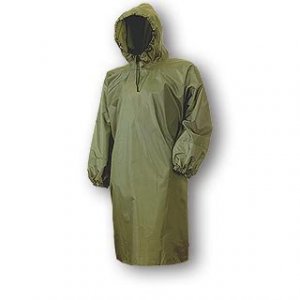 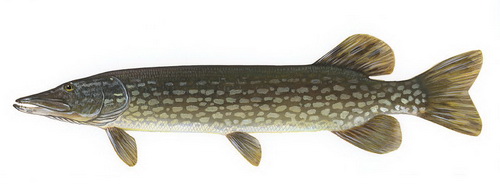 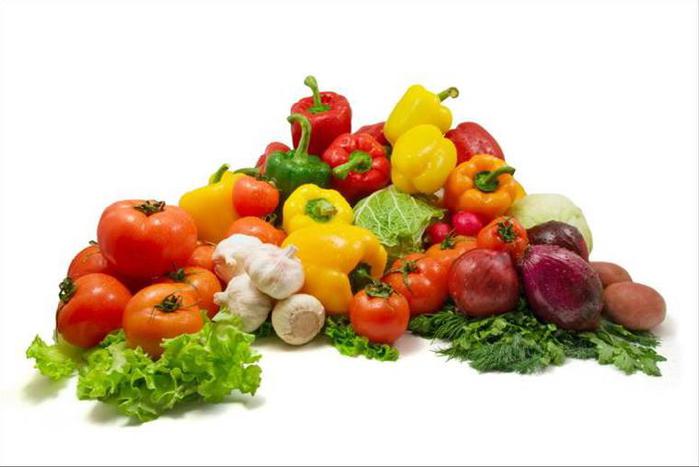 Л
Лампа               Балалайка                       Дятел
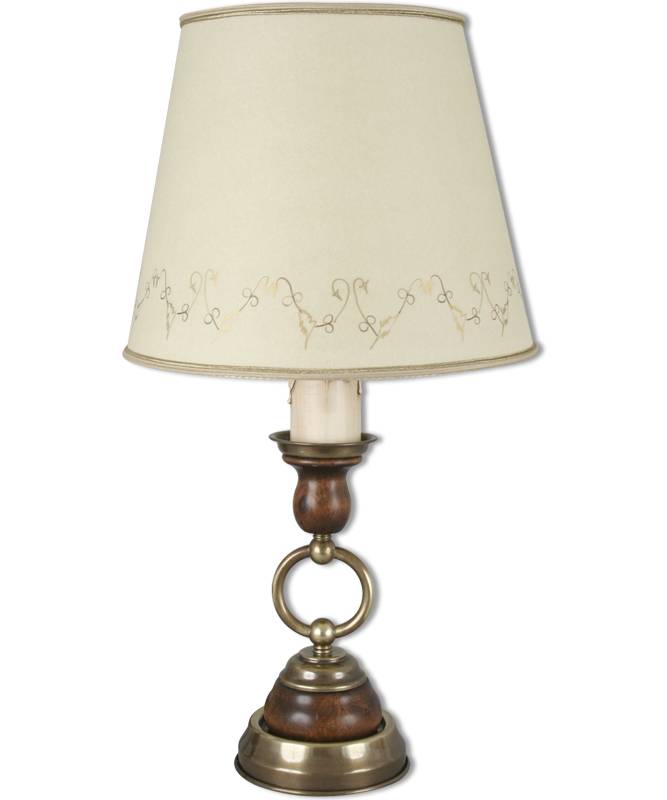 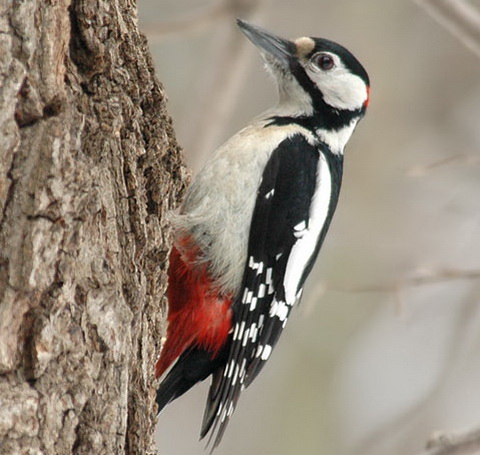 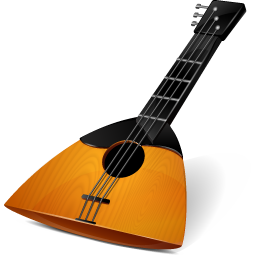 Ль
Лимон                    Пальма                    Фасоль
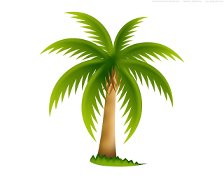 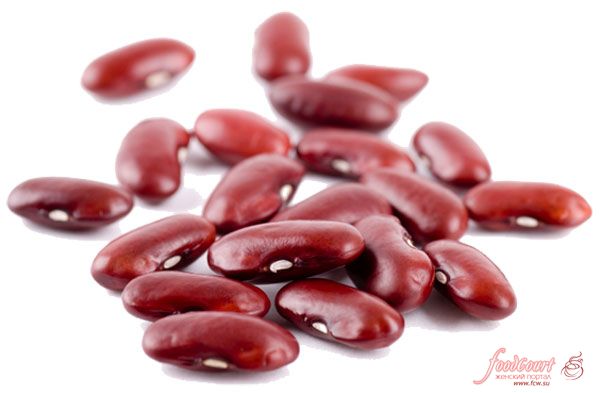 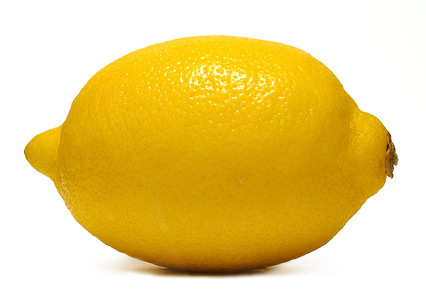 Р
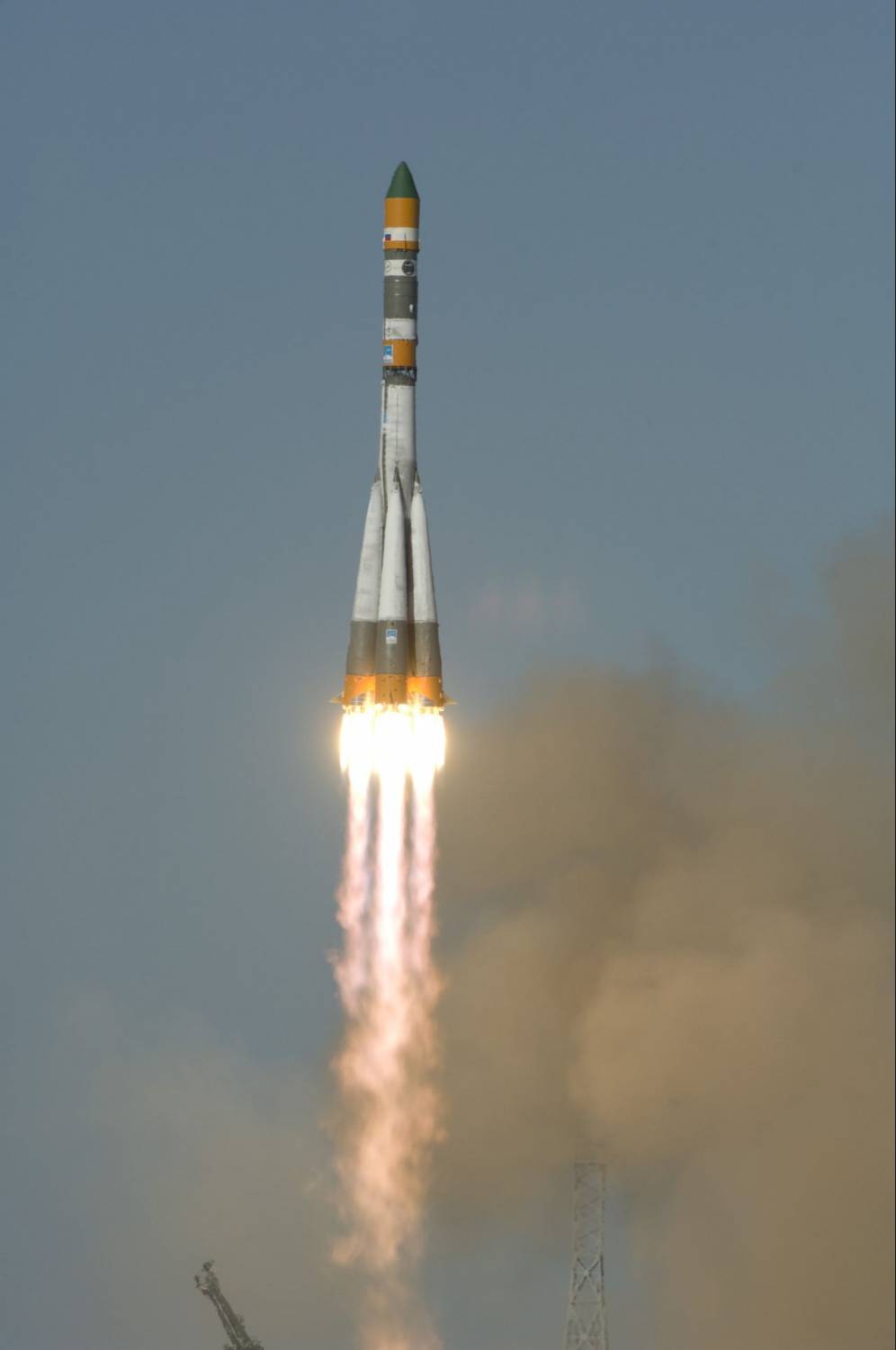 Ракета                          Картошка                            Комар
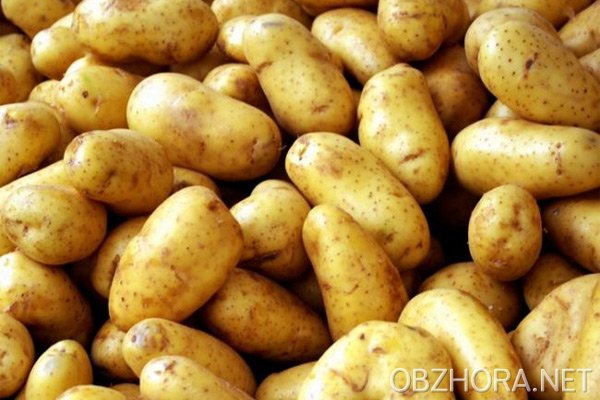 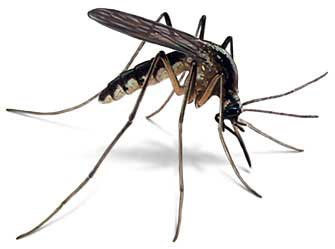 Рь
Репка                           Карета                       Дверь
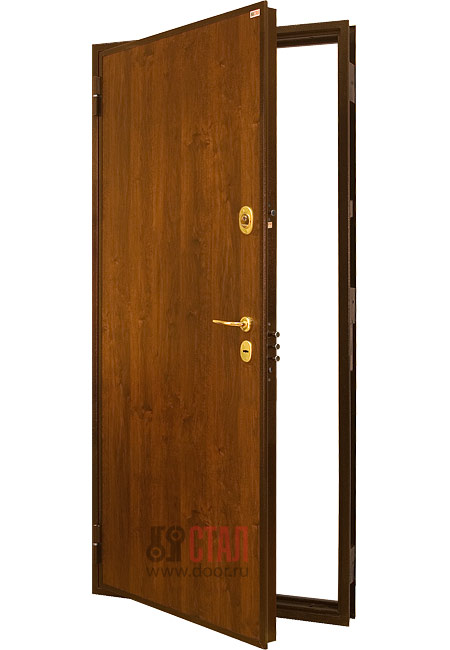 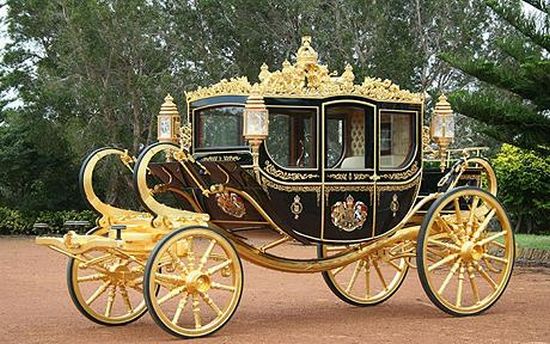 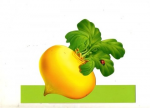 К
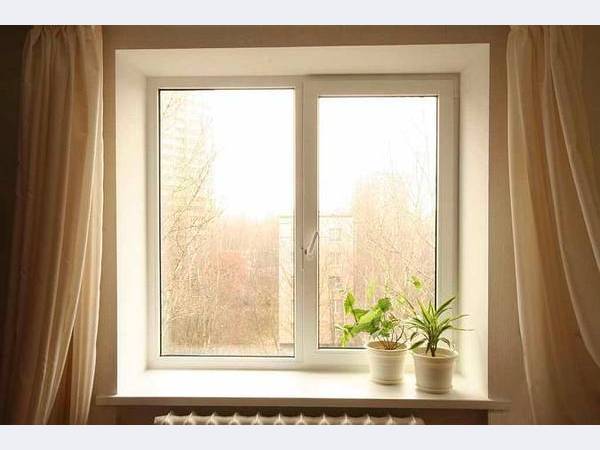 Кошка                             Окно               Жук
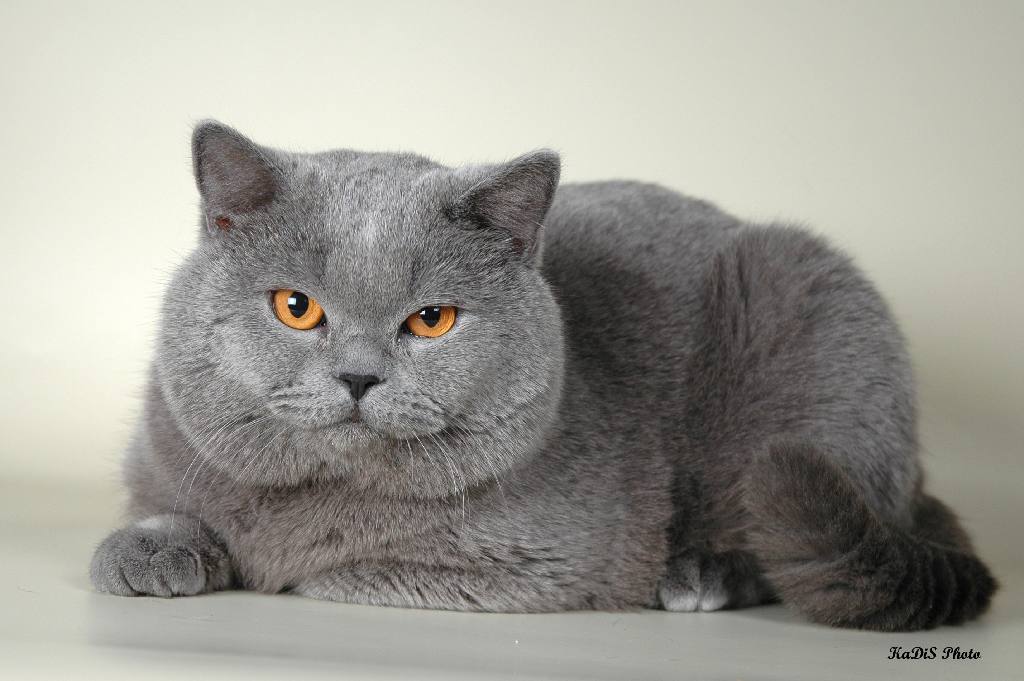 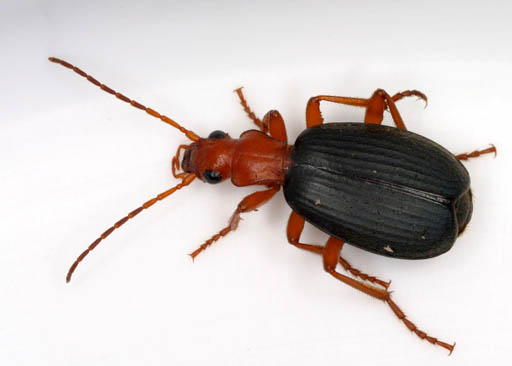 Г
Гусь                                                     Огород
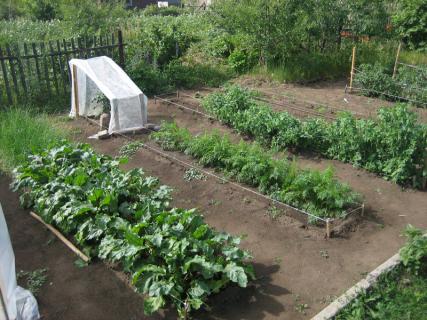 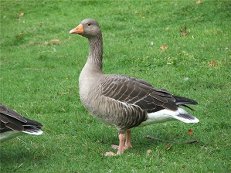 Х
Хлеб                          Ухо                                Мох
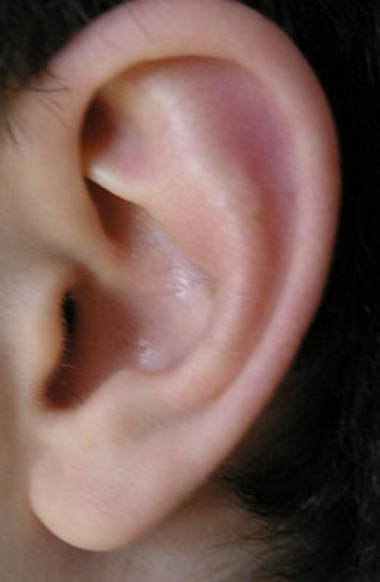 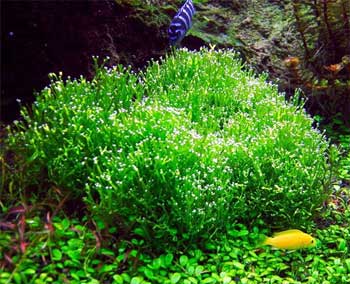 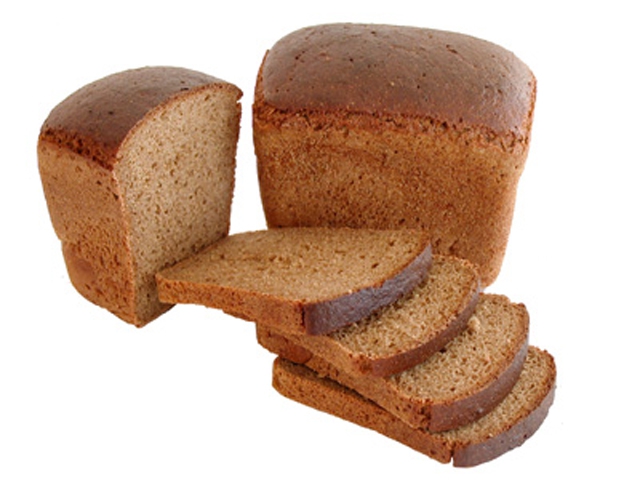